The Atmospheric Effect of Aerosols on Future Tropical Cyclone 
Frequency and Precipitation in the Energy Exascale Earth System Model
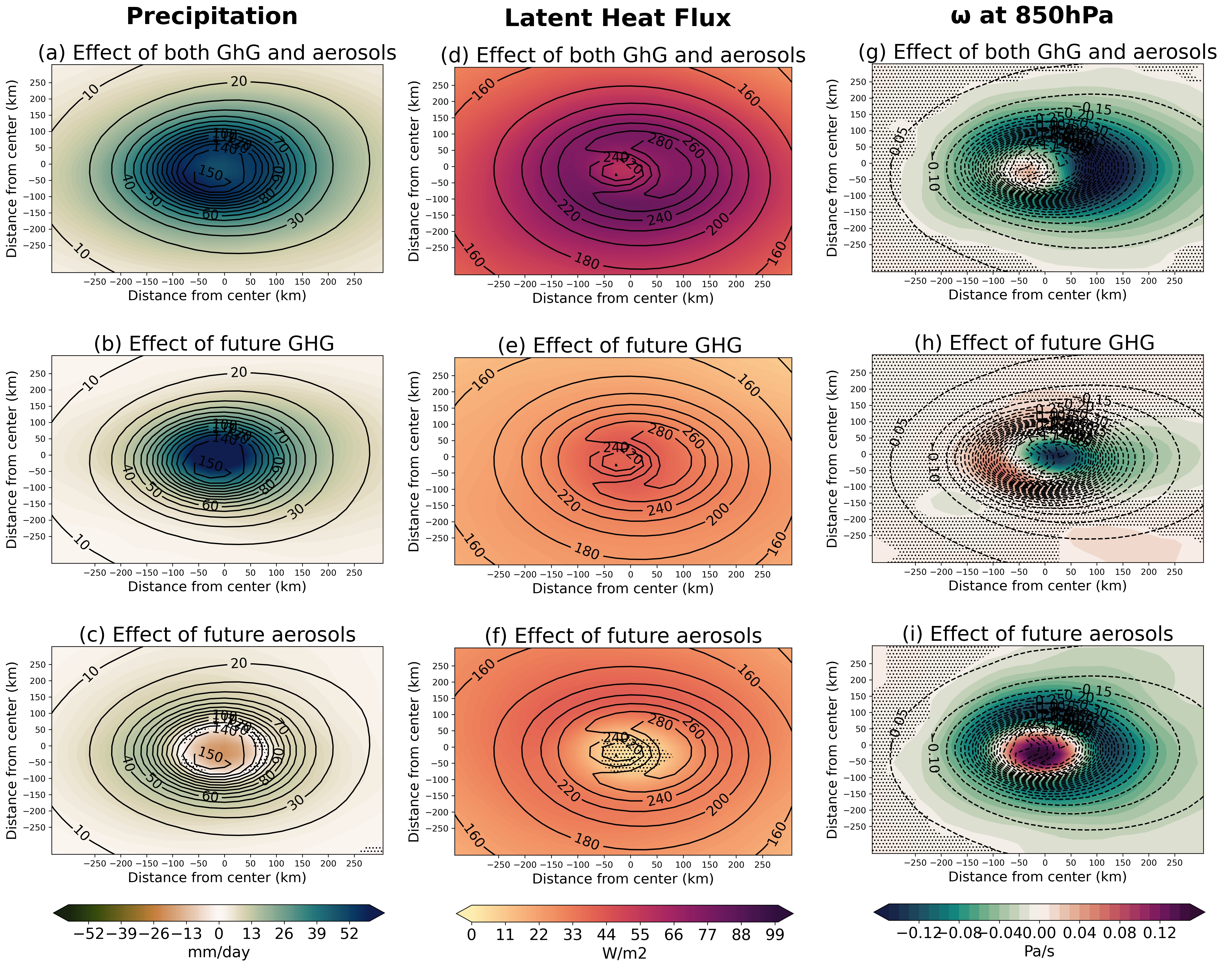 Objective
Although future changes in greenhouse gas and aerosol concentrations are typically considered together, they follow different trajectories and can influence tropical cyclone (TC) activity in different ways. We investigated the atmospheric effects of aerosols and the influence of greenhouse gases on TCs using the Energy Exascale Earth System Model (E3SM).

Results
We found that future changes in greenhouse gas and aerosol concentrations drive counteracting regional changes in TC frequency. In addition, we found that while both forcings enhance TC precipitation, increased greenhouse gases preferentially enhance TC precipitation in the inner-core, whereas decreased aerosols lead to TC precipitation decreases in the inner-core and increases in the outer-bands.

Impact
This highlights the importance of proper representation of the spatial distribution of aerosols when studying future projections of TC frequency and precipitation.
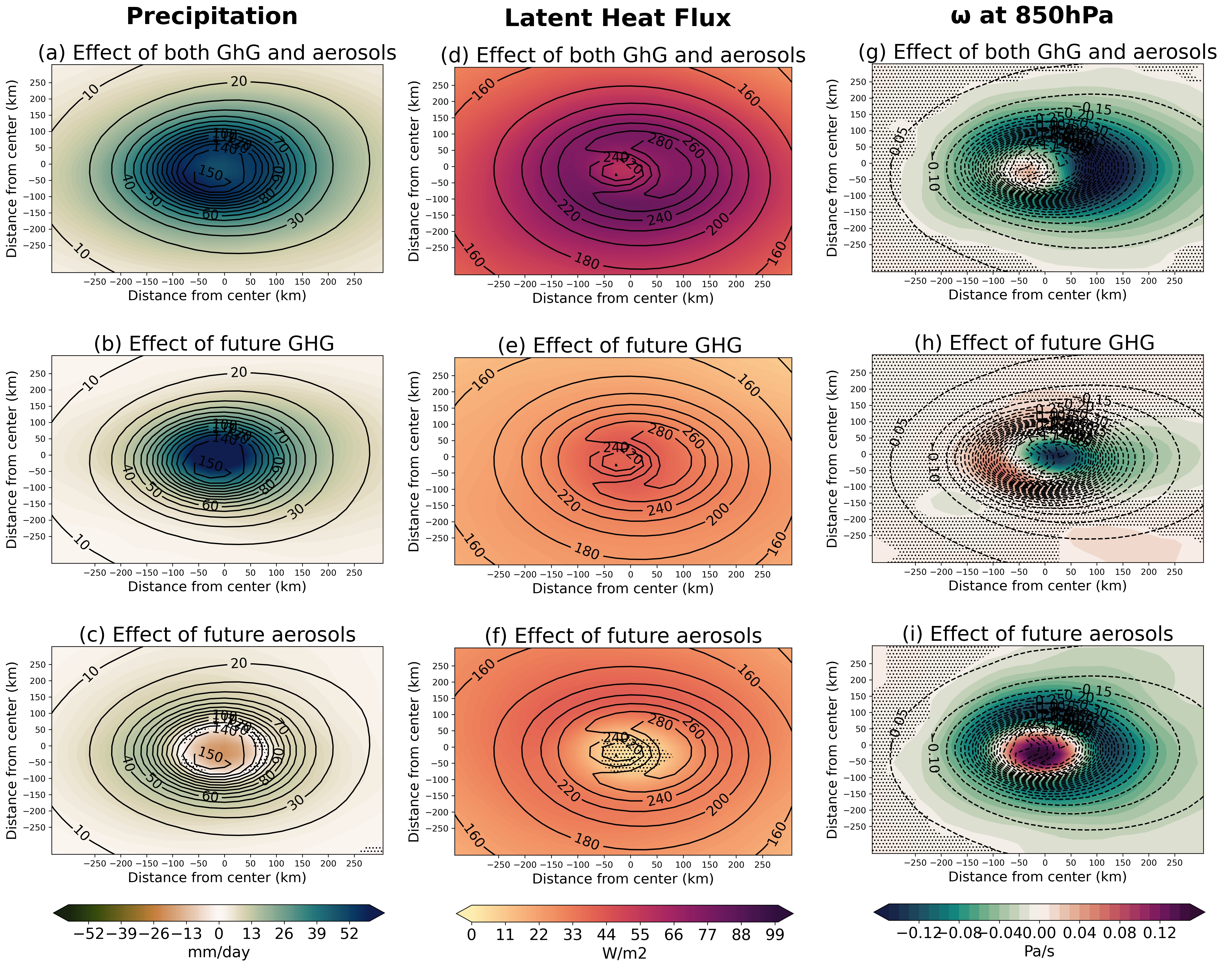 The response in simulated TC precipitation within a 300 km radius of the TCs to (a) future aerosols and greenhouse gases, (b) future greenhouse gases given historical aerosols, and (c) the atmospheric effect of the future aerosols given historical greenhouse gases (shaded). Contours represent the climatological mean precipitation.
Sena, Ana C. T., Christina M. Patricola, Suzana J. Camargo, and Adam H. Sobel. (2024). “The Atmospheric Effect of Aerosols on Future Tropical Cyclone Frequency and Precipitation in the Energy Exascale Earth System Model.” Climate Dynamics. http://doi.org/10.1007/s00382-024-07359-z
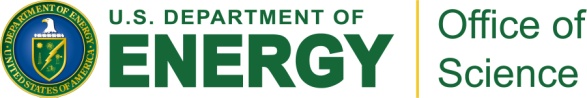